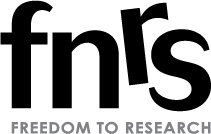 Inter-system biases estimation in multi-GNSS relative positioning with GPS and Galileo
Cecile Deprez and Rene Warnant
University of Liege, Belgium
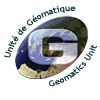 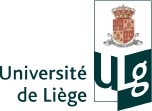 Multi-GNSS
Many systems : GPS, GLONASS, Galileo, BeiDou, QZSS, IRNSS
Improved reliability – availability - precision
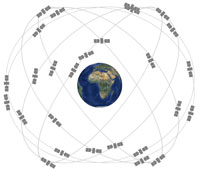 Independent but compatible…
Possibility for Multi-GNSS RTK !
2
Multi-GNSS
Overlapping frequencies : 
L1 (GPS) – E1 (Galileo) – B1 (BeiDou) – L1 (QZSS)
L5 (GPS) – E5a (Galileo) – L5 (QZSS) – L5 (IRNSS)
L2 (GPS) – L2 (QZSS)
E5b (Galileo) – B2 (BeiDou)
Upper L-Band
E1
L1
L1
Lower L-Band
E5a

L5
E5b
E6
L5
B1
Frequency (Mhz)
L2
L2
B2
B3
1247,00
1207,14
1268,52
1278,75
1227,60
1575,42
1602,00
1176,45
1191,795
GPS
BeiDou
GLONASS
Galileo
3
Inter-system Biases (ISBs)
Galileo to GPS 
Time Offset 
= 
Different Time Systems
4
Inter-system Biases (ISBs)
The GGTO term disappears
4 unknowns : 

X,
 Y,
 Z, 
  Differential hardware delay between GPS and Galileo (ISB)
Single reference satellite for all observations
5
Equipment
Receivers :
2 x Septentrio PolaRx4  (Sept 1 & Sept 2)
2 x Trimble NetR9  (TRM 1 & TRM 2)
1 x Septentrio PolaRxS   (Sept 3)

Antennae :
2 x TRIMBLE TRM 59800 SCIS (choke ring antenna) (ULG0 & ULG1)

Splitter :
1 x 2-way splitter
1 x 4-way splitter
Fixed precise coordinates
6
Configurations
End of 2014 – DOY 179 of 2015
DOYs180-292 of 2015
DOYs 293-365 of 2015 – DOYs 1-12 of 2016
ULG0
ULG0
ULG0
ULG0
ULG1
ULG1
ULG1
ULG1
DOYs 13 –now of 2016
TRM2
TRM1
TRM1
TRM1
TRM1
TRM2
Sept1
TRM2
Sept2
Sept1
TRM2
Sept1
Sept1
Sept3
Sept3
Sept2
Sept3
7
Results
Zero baselines results – Identical Receivers with identical firmware
Not considered in the computation : Galileo satellites E18 - E14 - E20
8
Results
Zero baselines results – Identical Receivers with identical firmware
Same receivers show ISBs different from 0?
Not considered in the computation : Galileo satellites E18 - E14 - E20
9
Results
Zero baselines results – Identical Receivers with identical firmware
Analysis over the year 2015
Firmware updates ?
10
Results
Zero baselines results – Identical Receivers with identical firmware
Analysis over the year 2015
E24 – E30
E26 – E22
E08 – E09
New satellites influence?
11
Results
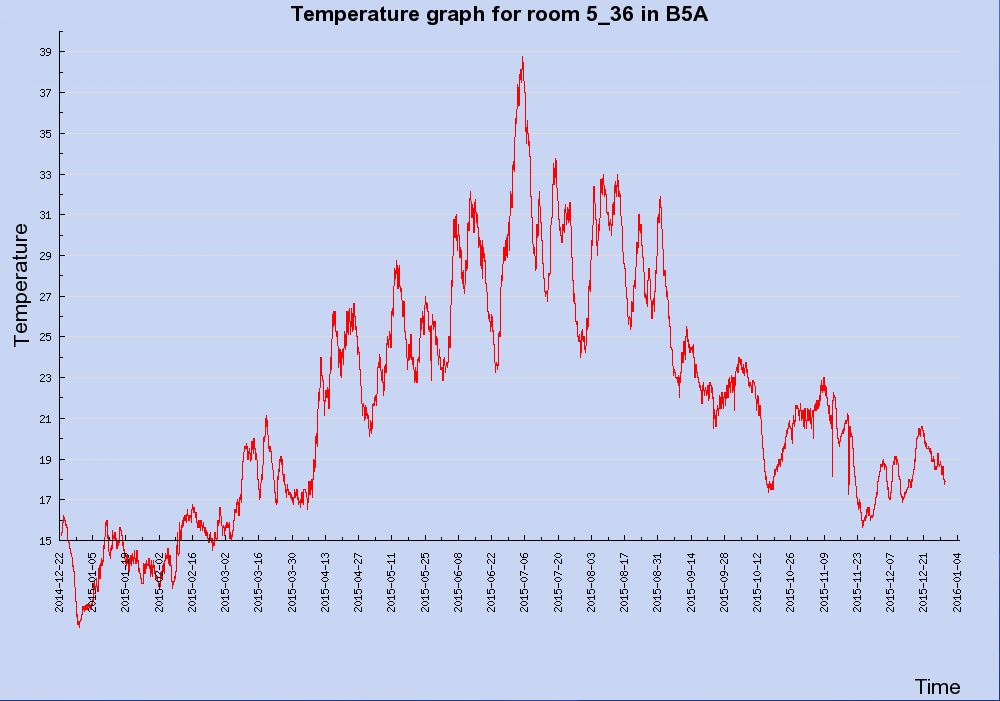 Influence of the temperature?
Temperature registered inside the receiver’s room
TRM2 seems to be responsible for the observed variations of the ISBs!
12
Results
Zero baselines results – Different Receivers
ZB TRM1-TRM2 = 0,26
ZB TRM1-TRM2 = 0,19
Not considered in the computation : Galileo satellites E18 - E14 - E20
13
Results
Zero baselines results – Different Receivers
Difference of 10 cm in 70 days in 2015
Difference of 10 cm in 70 days
Not considered in the computation : Galileo satellites E18 - E14 - E20
14
Results
Zero baselines results – Different Receivers
Not considered in the computation : Galileo satellites E18 - E14 - E20
15
Positioning with ISBs
Precision of the computed positions with Galileo E5a/ GPS L5 in zero baseline
16
Conclusions
ISBs results in zero baseline
Identical receivers :
Septentrio receivers : zero value	
Trimble receivers : non zero value + variation in time
Investigation of the variation : Influence of firmware updates, new Galileo’s satellites and temperature
Different receivers :
Variation in time 
Triangle loop 

Positioning 
Removing mean ISBs form previous days improve positioning results
17
Prospects
Compute phase ISBs
Further investigate GPSL5/GalileoE5a ISB behaviour
Extend this research to other frequencies/GNSS 
Tests of the new Septentrio PolaRx5
Study the longer baseline’s ionospheric issues
18
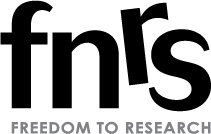 Thank you for your attention
Cecile Deprez and Rene Warnant
University of Liege, Belgium
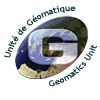 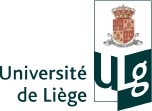